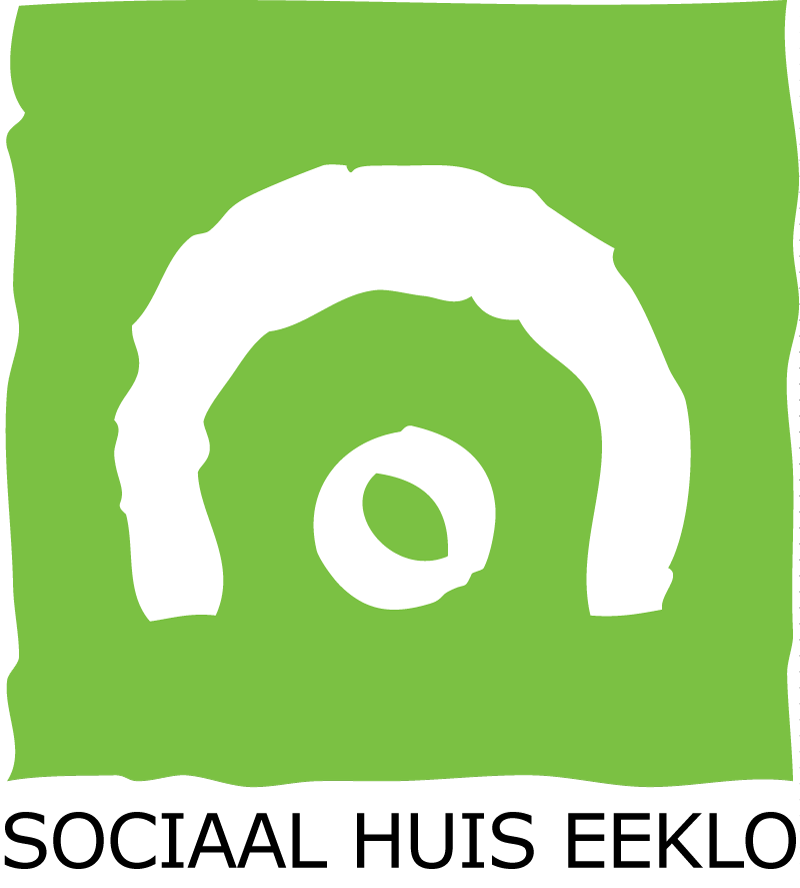 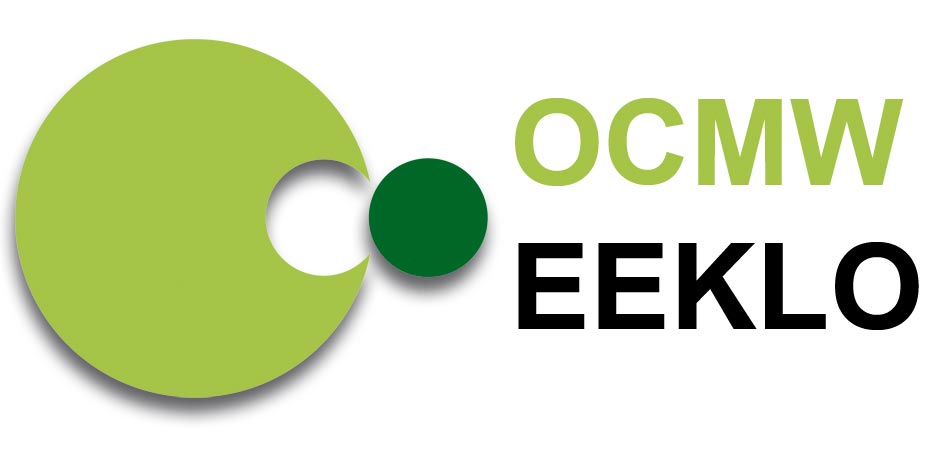 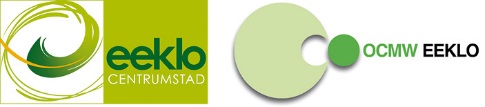 Organisatiestructuur
Lokaal Sociaal Beleid
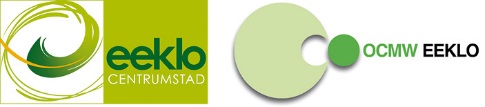 Samenwerking FOD SZ & Sociale dienst OCMW
Gerichte doorverwijzing voor aanvragen FOD SZ
Éénmalige aanmeldingen - eerstelijns
Bij lopende dossiers
	cliënt is niet-toeleidbaar
	medische en/of mentale beperking
	traject werd reeds doorlopen
Het indienen van de aanvraag wordt opgenomen door het Sociaal Huis
Een gemotiveerd sociaal verslag 
Subrogatie


Contact met de maatschappelijk werker van de FOD SZ
Informatie-uitwisseling
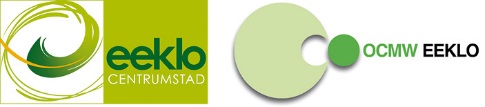 Zorg- en ouderenbeleid OCMW
Detectie binnen eigen klantenbestand
Nieuwe aanvragen
Herziening bij een verslechterde medische situatie
Het indienen van de aanvraag wordt opgenomen door het Sociaal Huis
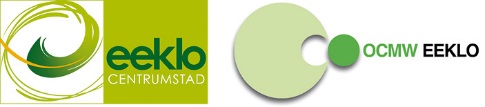 Samenwerking FOD SZ & Sociaal Huis
Consultatie via de applicatie ‘My Handicap’
Aanvragen tijdens de zitdagen 
Hulp bij administratieve en/of medische herzieningen (!)
Aanvragen parkeerkaarten
Maandelijkse zitdag FOD SZ (doorverwijzing & vragen mbt. dossiers)
Contact met de maatschappelijk werker van de FOD SZ
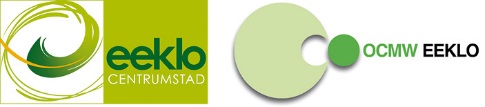 Toegankelijkheid van het aanbod FOD SZ?
Op vraag van de bezoeker
Doorverwijzing huisarts
Doorverwijzing & rechtenverkenning via welzijnsorganisatieso.a.
Zitdagen sociale dienst / sociaal huis
Klanten thuiszorgdienst 
OCMW-cliënteel
Psychiatrisch ziekenhuis, …
Systematische huisbezoeken bij senioren
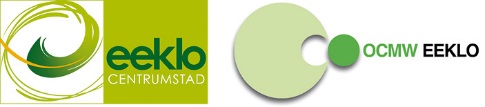 Het OCMW en het Sociaal Huis van nu…		 		worden geïntegreerd in ‘het Sociaal Huis van de toekomst’
Doorverwijzing door (welzijns)organisaties mogelijk op dezelfde locatie
Één onthaalteam voor de aanvragen FOD SZ
Rechtendetectie 
Een maandelijkse zitdag FOD SZ
Informatie-uitwisseling (persoonlijk contact, via communicatiekanalen)
Outreachend via huisbezoeken bij senioren
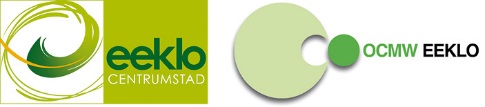